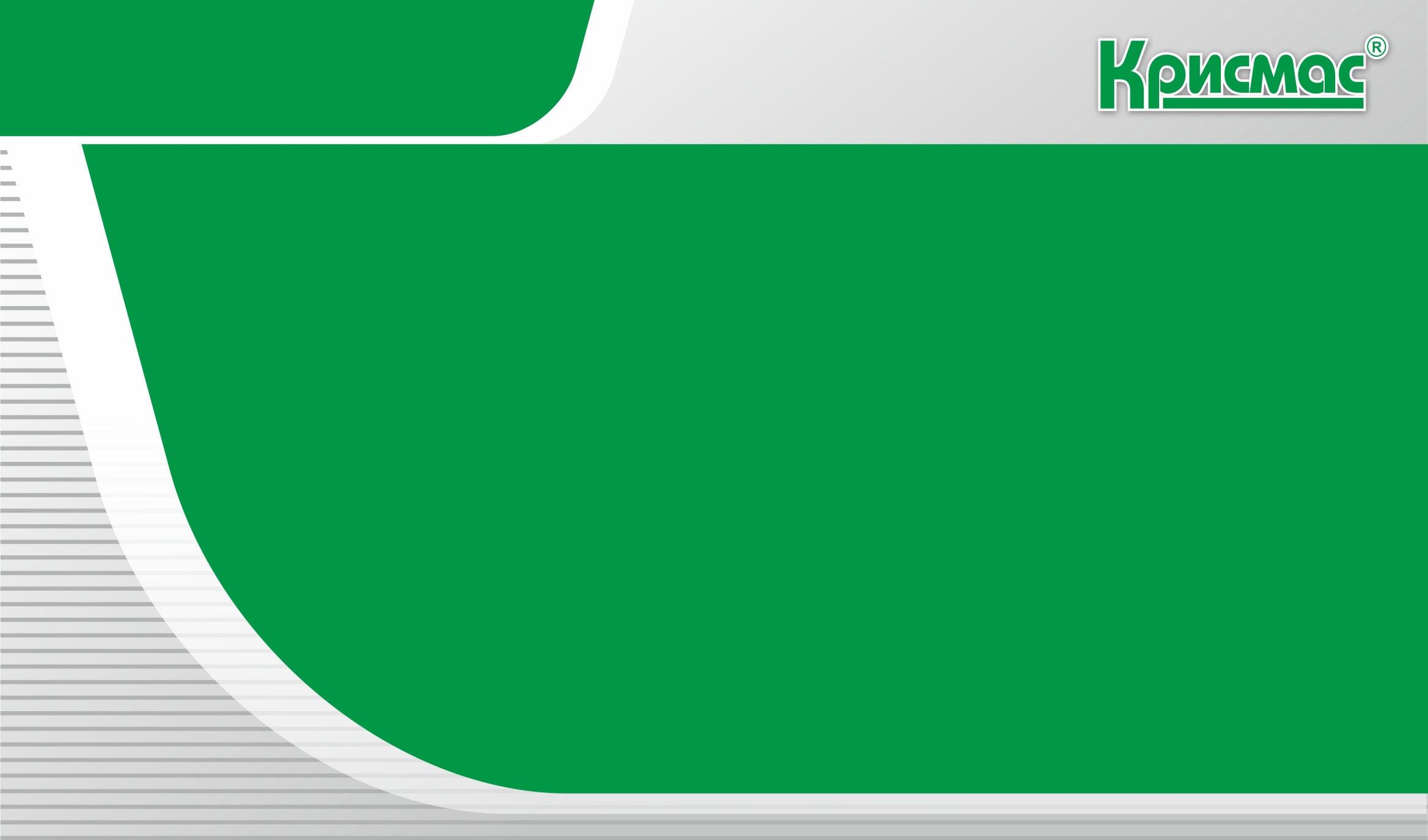 shop.christmas-plus.ru
christmas-plus.ru
крисмас.рф
ЛАБОРАТОРНОЕ И УЧЕБНОЕ ОБОРУДОВАНИЕ:
ПРОИЗВОДСТВО И ПОСТАВКИ
Экспресс анализ мёда и воска с применением готовых решенийГК «Крисмас»
Орликова Евгения Константиновна, 
заместитель руководителя учебного центра 
группы компаний «Крисмас», канд. пед. наук
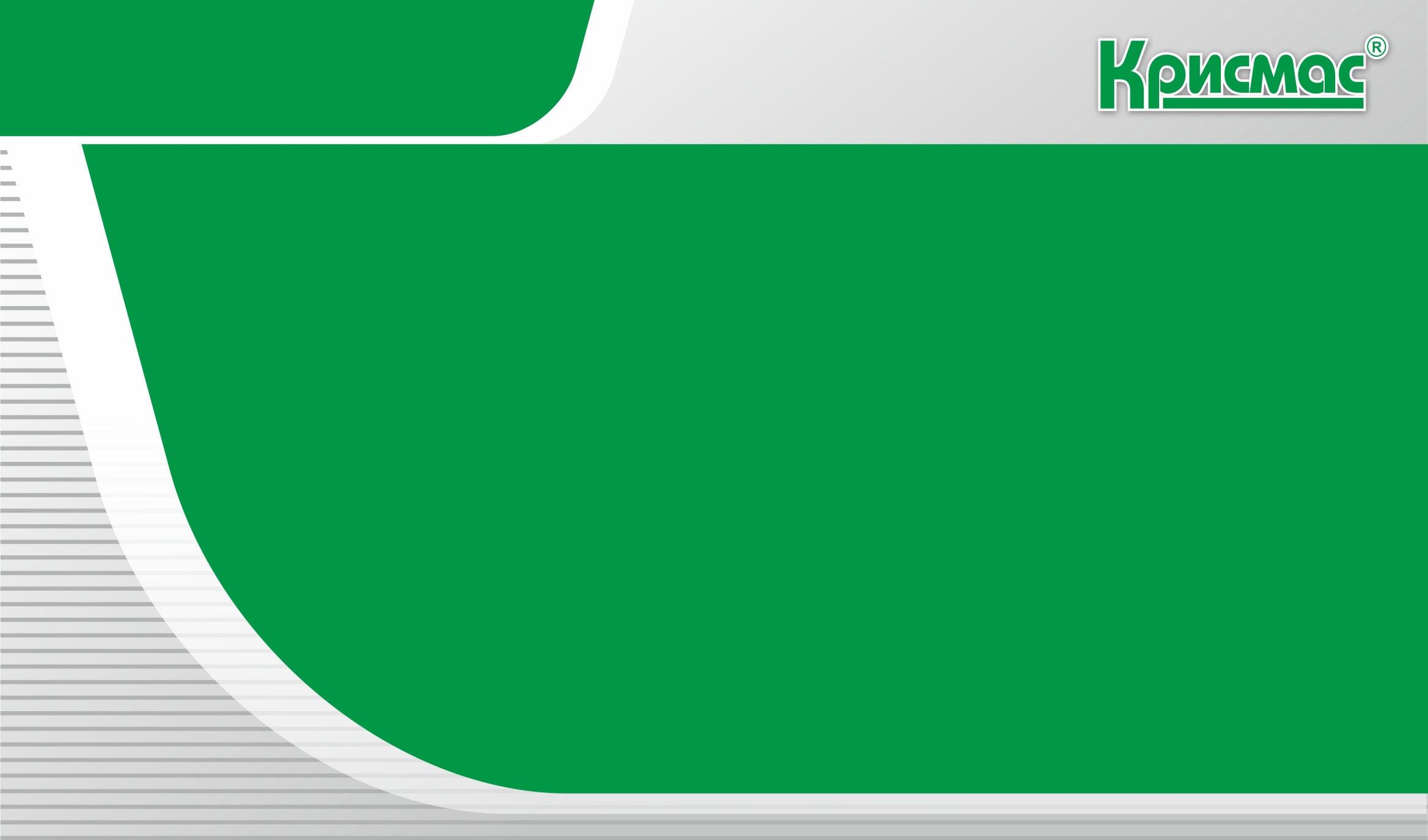 shop.christmas-plus.ru
christmas-plus.ru
крисмас.рф
ЛАБОРАТОРНОЕ И УЧЕБНОЕ ОБОРУДОВАНИЕ:
ПРОИЗВОДСТВО И ПОСТАВКИ
Проблема качества мёда и воска
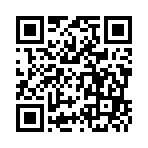 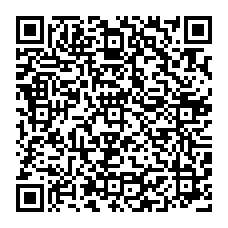 Доля фальсификата в разных регионах колеблется от 30% до 70%.
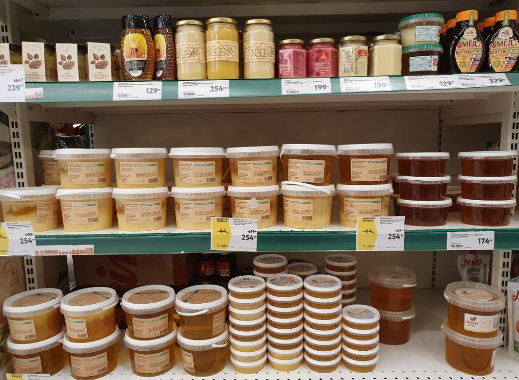 6 из 10 образцов  - подделка !
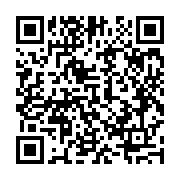 По материалам газеты «Петербургское качество»
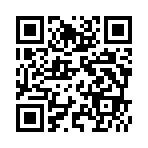 По основным показателям качества – около 4 тысяч рублей за каждый образец, по показателям безопасности - каждая тест-система на антибиотики стоит 35-50 тысяч рублей.
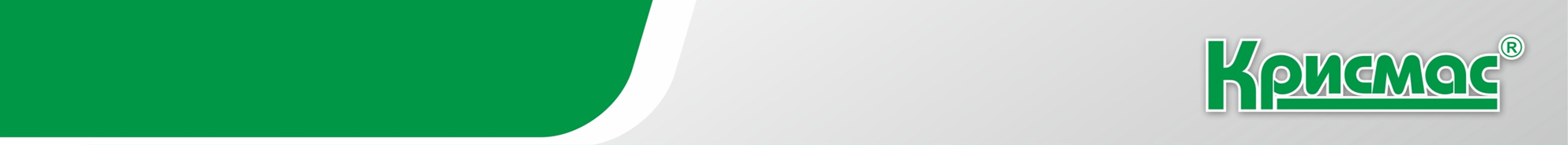 shop.christmas-plus.ru
christmas-plus.ru
крисмас.рф
ЛАБОРАТОРНОЕ И УЧЕБНОЕ ОБОРУДОВАНИЕ:
ПРОИЗВОДСТВО И ПОСТАВКИ
физические лица;
производители медовых десертов;
пищеперерабатывающие предприятия;
оптовые и розничные поставщики продуктов пчеловодства
Кому важна экспертиза мёда?
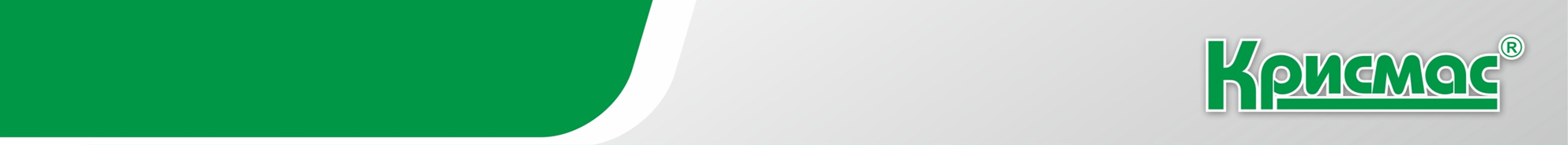 shop.christmas-plus.ru
christmas-plus.ru
крисмас.рф
ЛАБОРАТОРНОЕ И УЧЕБНОЕ ОБОРУДОВАНИЕ:
ПРОИЗВОДСТВО И ПОСТАВКИ
Экспертиза мёда необходима в следующих случаях
Покупатель приобрел некачественный товар. Для обращения в официальные органы ему необходимы доказательства недобросовестности продавца.

Производителю или поставщику требуется получить сертификат для продажи.

Проводится контроль технологического процесса производства товара.

Потребитель хочет убедиться в качестве приобретаемой продукции, выбрать для себя лучшую марку.
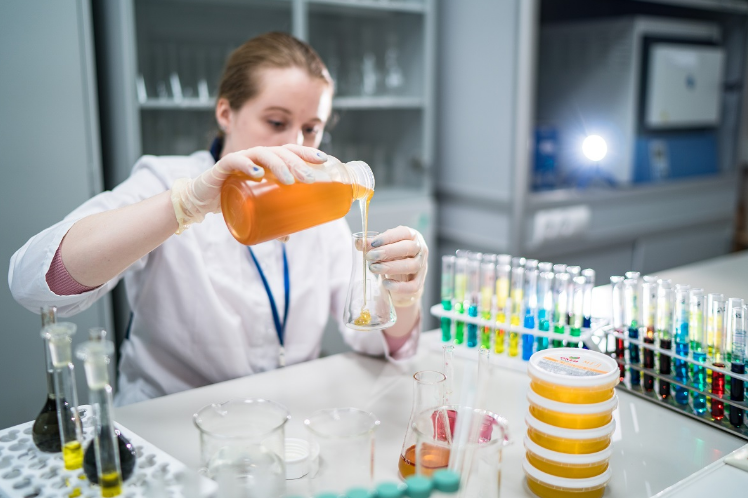 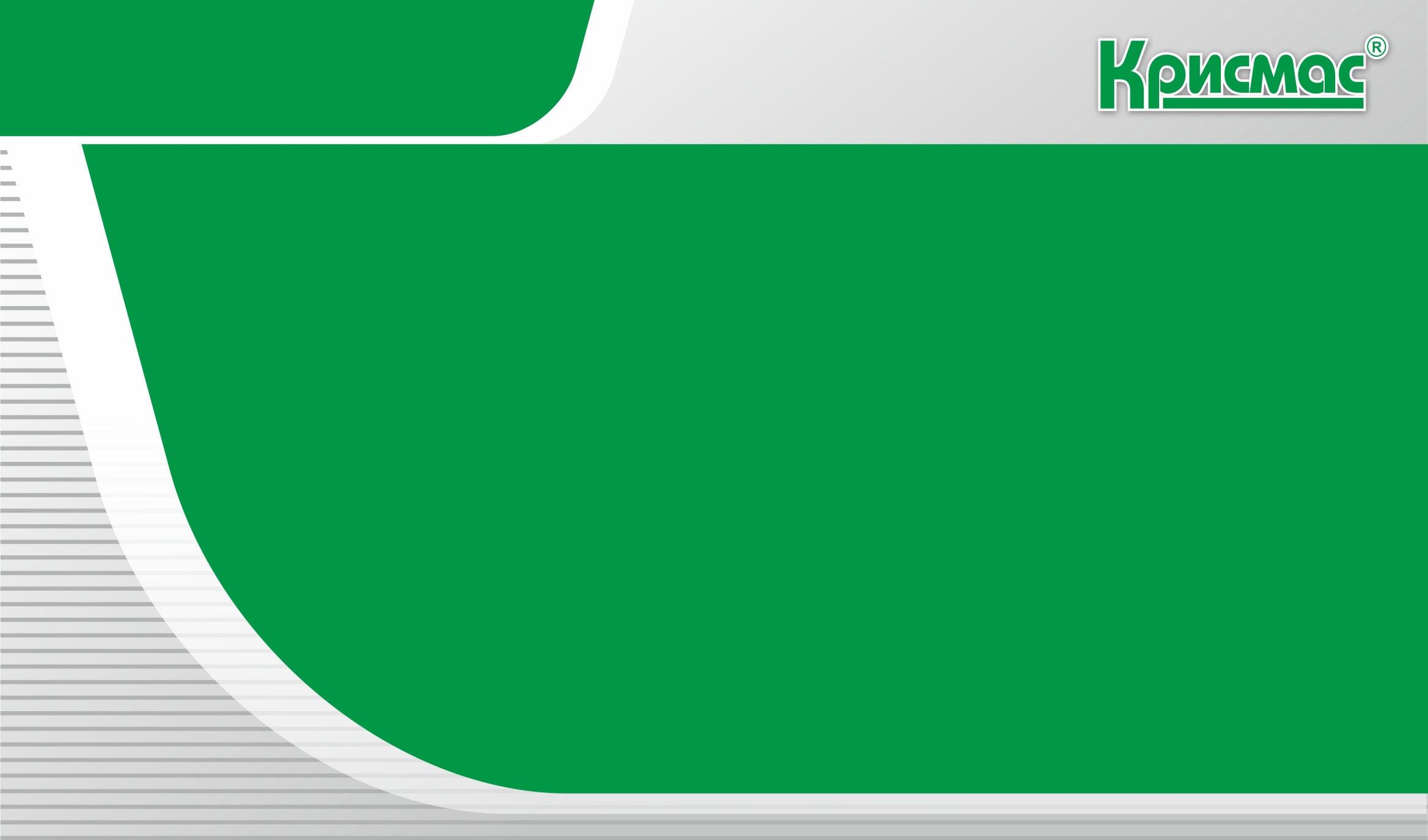 shop.christmas-plus.ru
christmas-plus.ru
крисмас.рф
ЛАБОРАТОРНОЕ И УЧЕБНОЕ ОБОРУДОВАНИЕ:
ПРОИЗВОДСТВО И ПОСТАВКИ
Готовые решения от ГК «Крисмас»
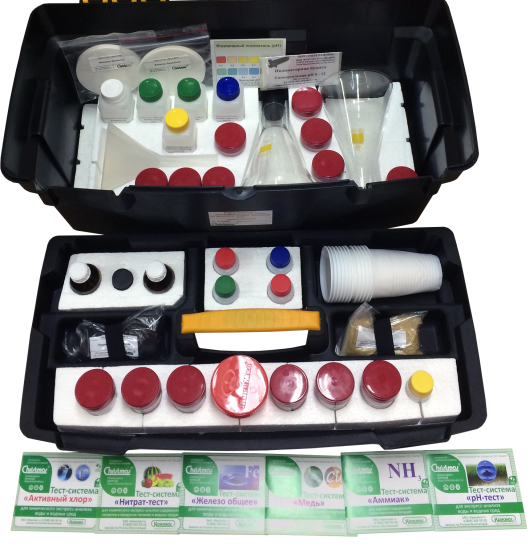 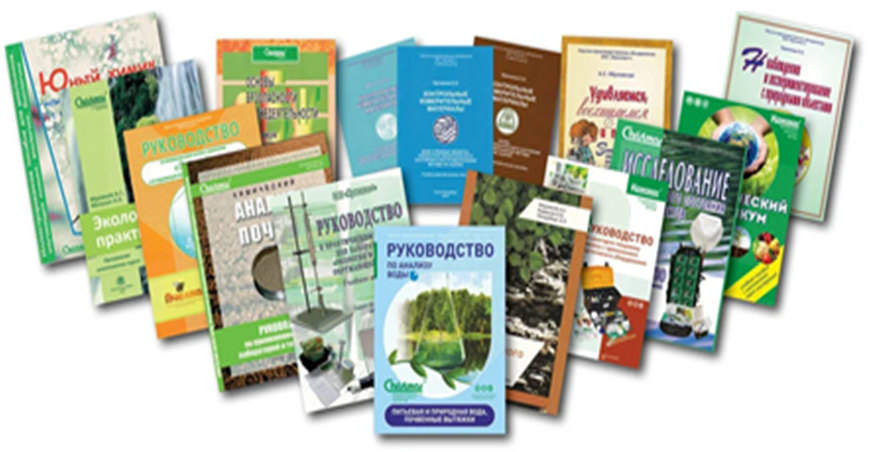 Посуда и принадлежности
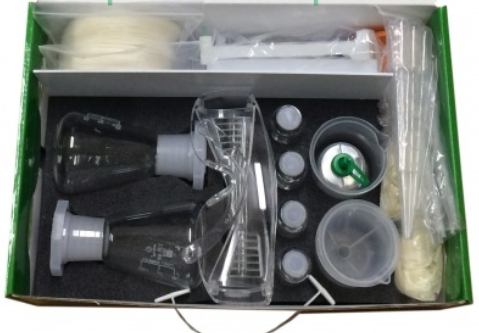 Методические пособия – руководства,  содержащие карты-инструкции для  выполнения  определений
Химические растворы и реагенты, тестовые средства
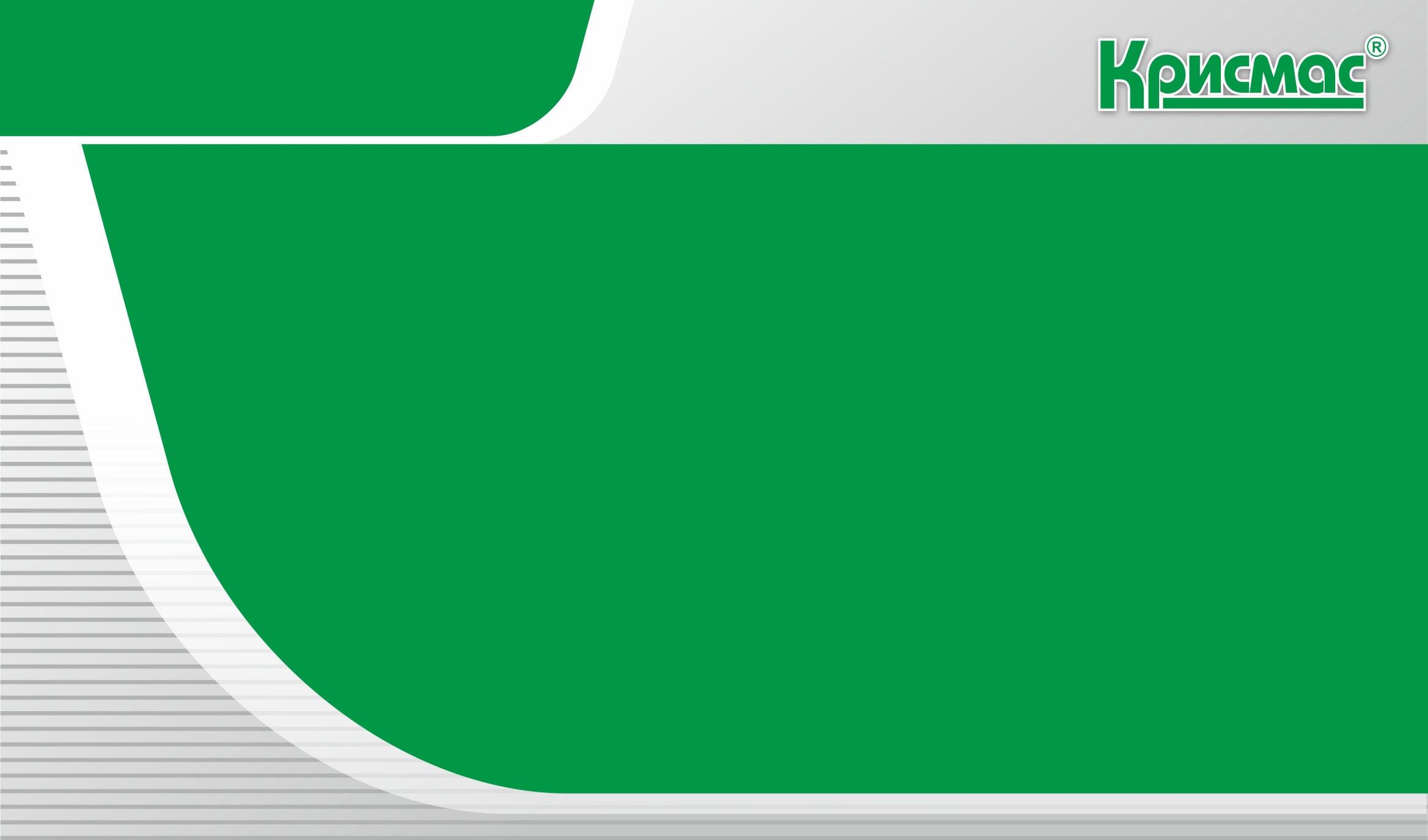 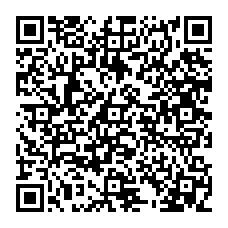 shop.christmas-plus.ru
christmas-plus.ru
крисмас.рф
ЛАБОРАТОРНОЕ И УЧЕБНОЕ ОБОРУДОВАНИЕ:
ПРОИЗВОДСТВО И ПОСТАВКИ
Экспресс –лаборатория оценки качества мёда
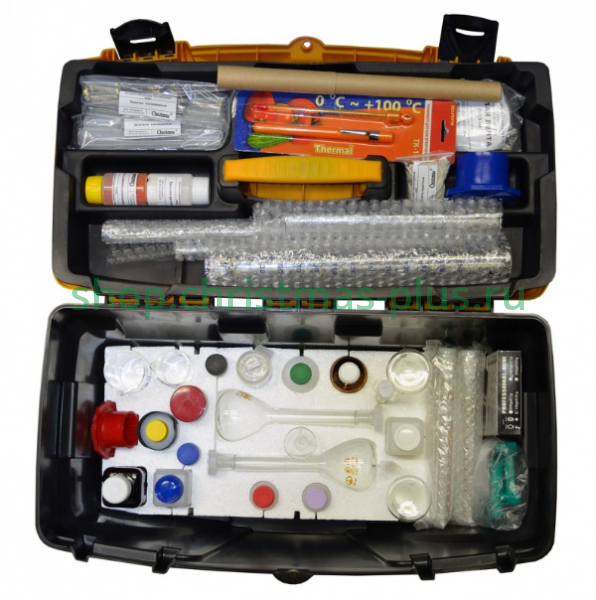 Определяемые показатели
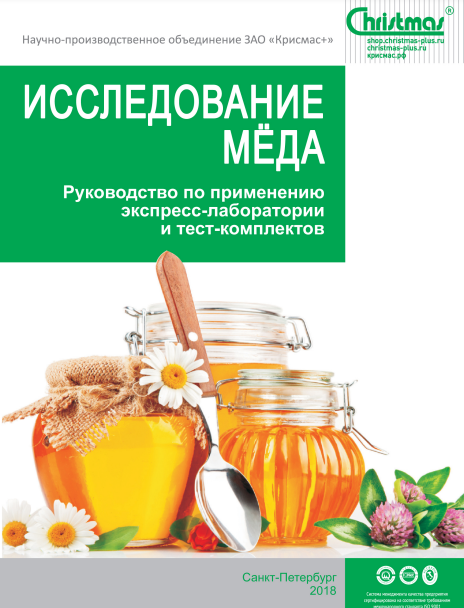 массовая доля воды; 
диастазная активность (диастазное число);
общая кислотность;
содержание гидроксиметилфурфураля (ГМФ);
проба на падь;
проба на сахарную патоку;
проба на крахмальную патоку;
проба на крахмал и муку.
Применяются ГОСТированные методы выполнения определений!!!
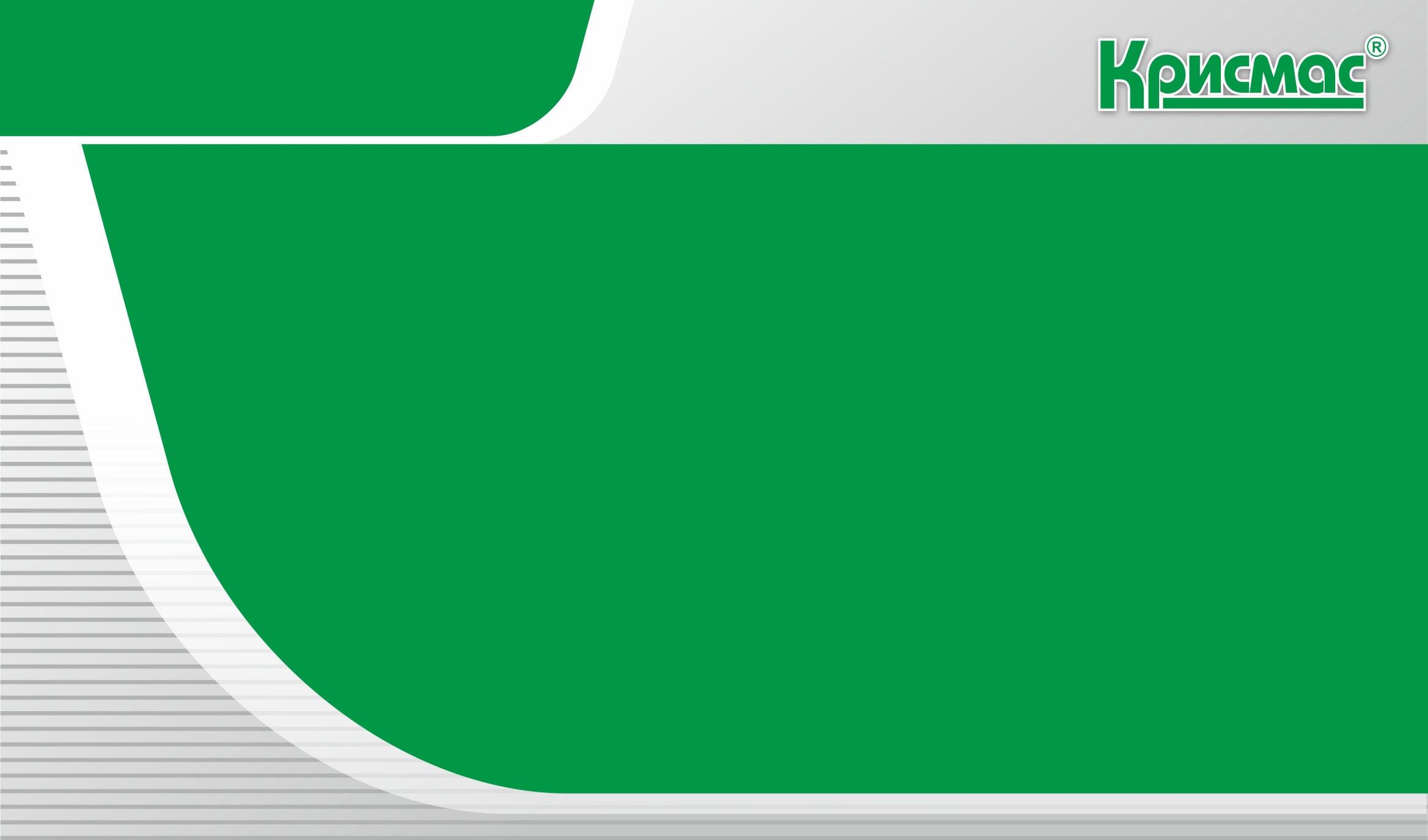 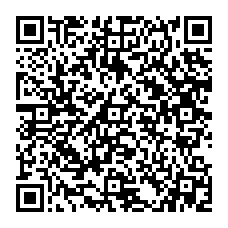 shop.christmas-plus.ru
christmas-plus.ru
крисмас.рф
ЛАБОРАТОРНОЕ И УЧЕБНОЕ ОБОРУДОВАНИЕ:
ПРОИЗВОДСТВО И ПОСТАВКИ
Экспресс-лаборатория определения подлинности пчелиного воска
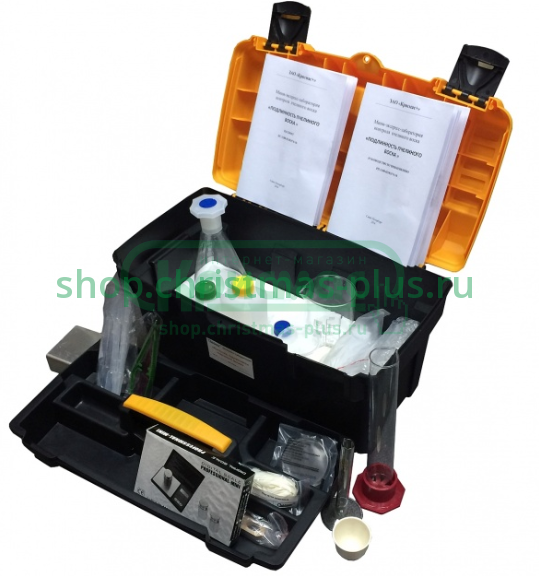 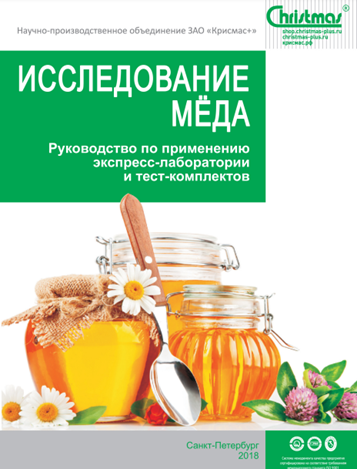 Экспресс-лаборатория позволяет определять следующие характеристики фальсификации пчелиного воска:
определение примеси парафина, церезина (проба Бюхнера);
 определение примеси канифоли;
 определение примеси живицы;
 определение примеси стеарина.
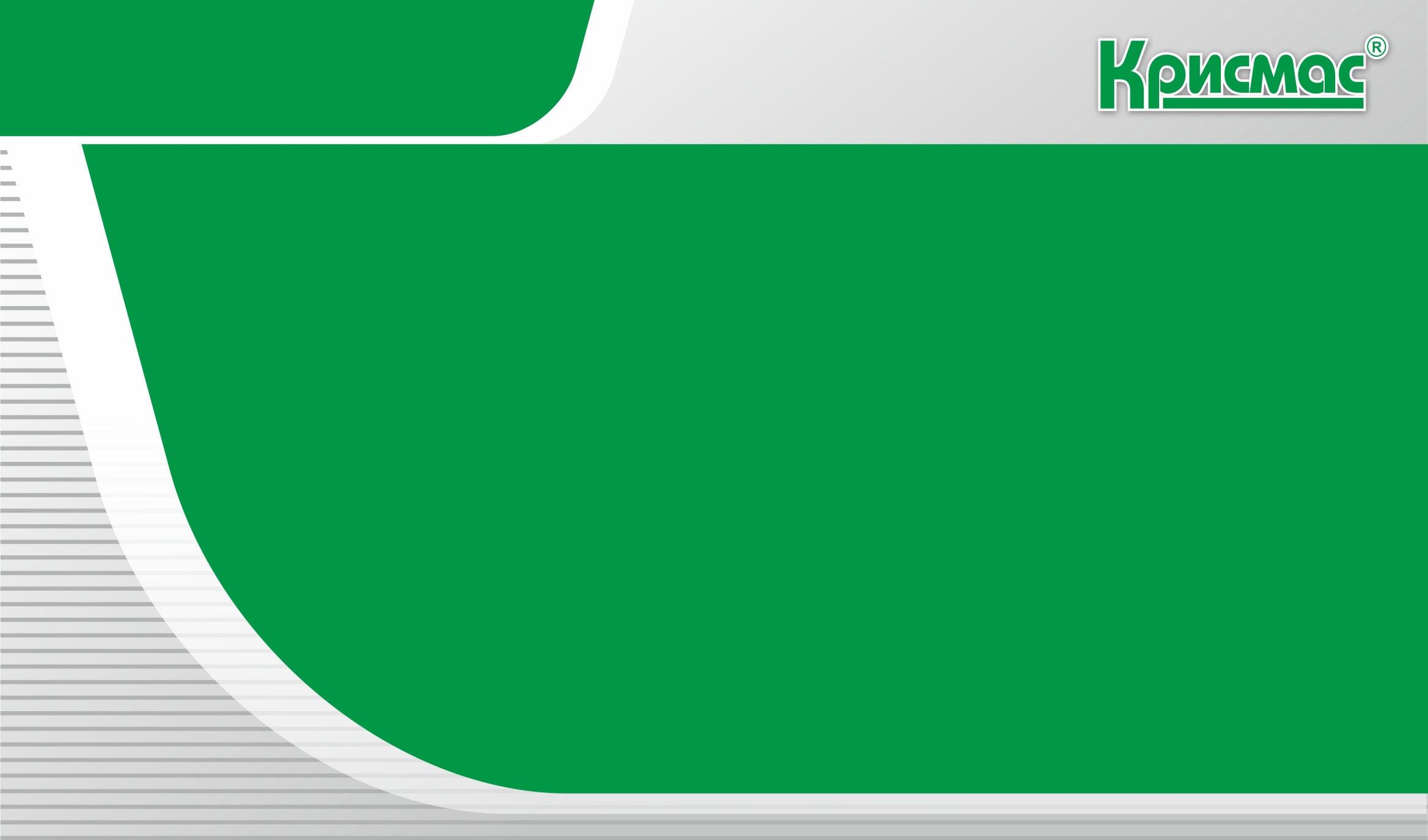 shop.christmas-plus.ru
christmas-plus.ru
крисмас.рф
ЛАБОРАТОРНОЕ И УЧЕБНОЕ ОБОРУДОВАНИЕ:
ПРОИЗВОДСТВО И ПОСТАВКИ
Тест-комплекты для определения отдельных показателей качества мёда
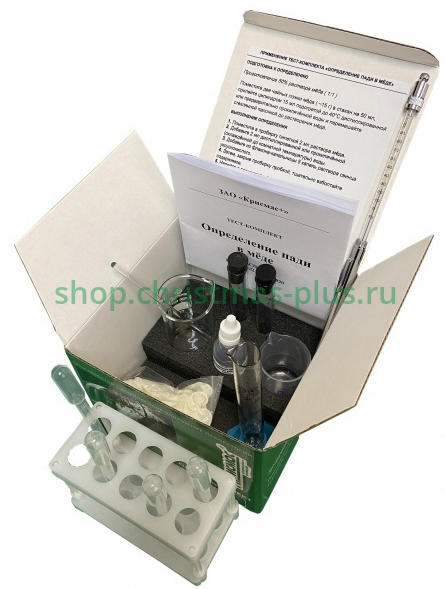 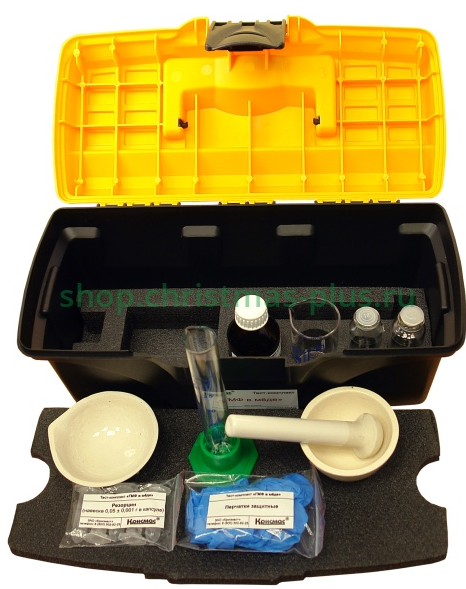 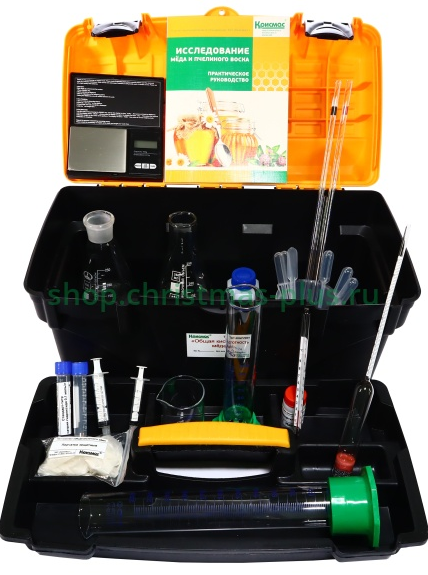 ТК «Падь в мёде»
ТК «Общая кислотность мёда»
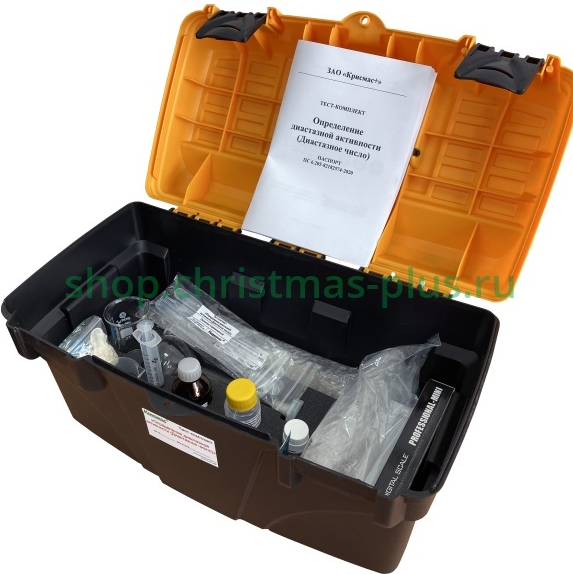 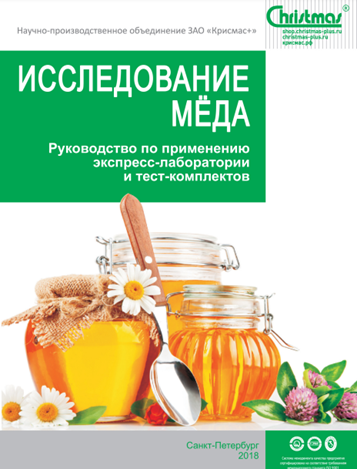 ТК «ГМФ в мёде»
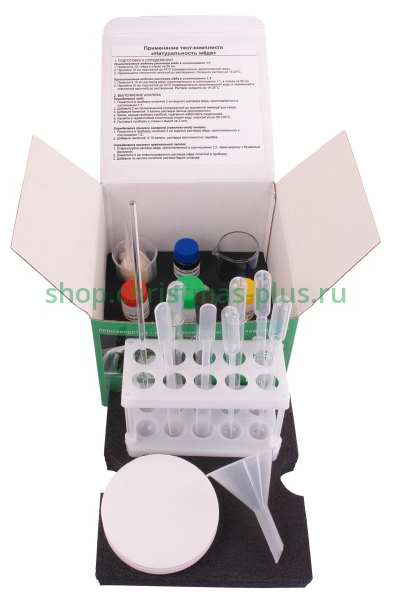 ТК «Диастазная активность»
ТК «Натуральность мёда»
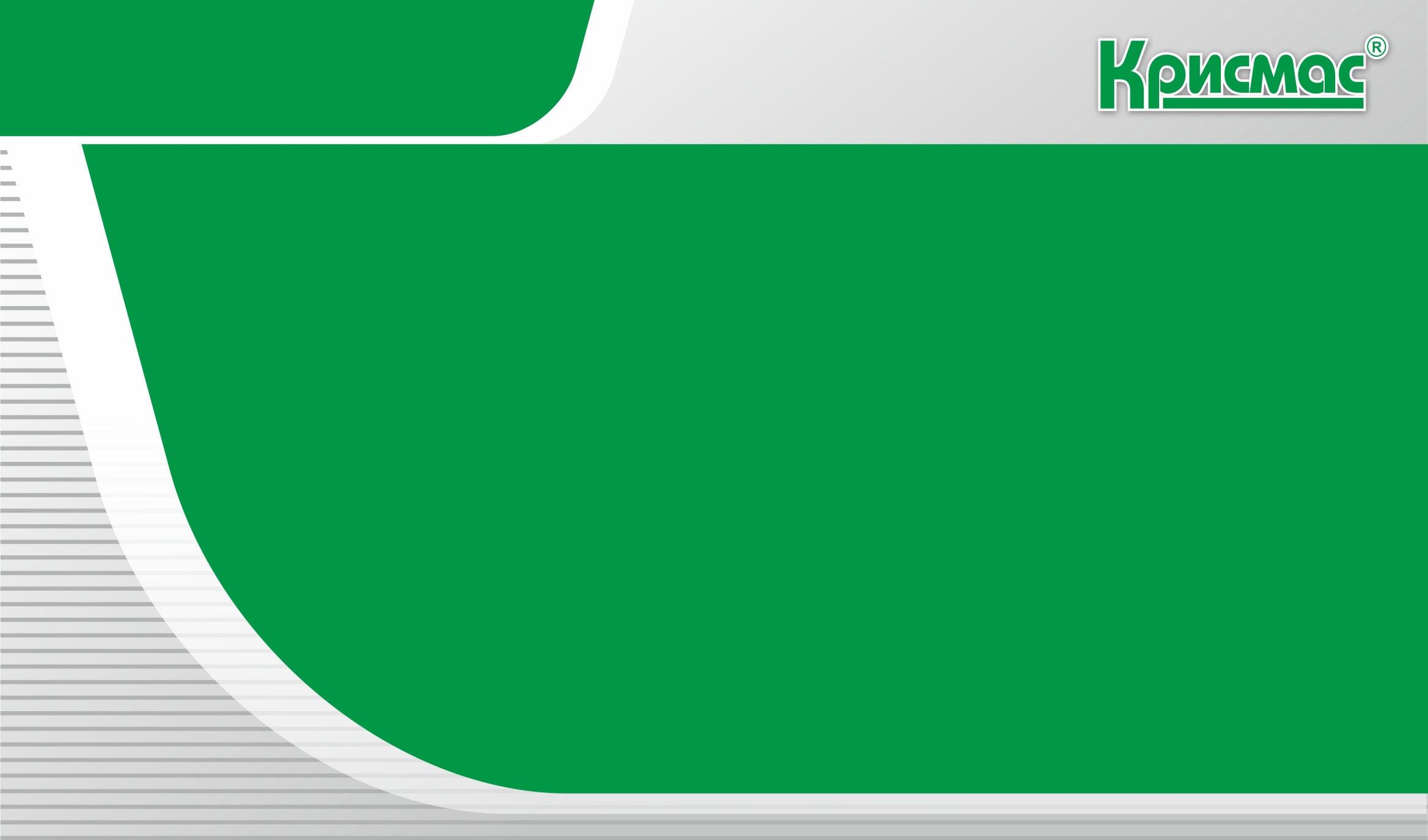 shop.christmas-plus.ru
christmas-plus.ru
крисмас.рф
ЛАБОРАТОРНОЕ И УЧЕБНОЕ ОБОРУДОВАНИЕ:
ПРОИЗВОДСТВО И ПОСТАВКИ
Посмотреть оборудование  
shop.christmas-plus.ru
За дополнительной информацией
и по вопросам приобретения оборудования:

191119 Санкт-Петербург, ул. Константина Заслонова, д. 6.
 8 (800) 302-92-25 (бесплатный звонок по России)     
 (812) 575-54-07, 575-55-43, 575-50-81
info@christmas-plus.ru
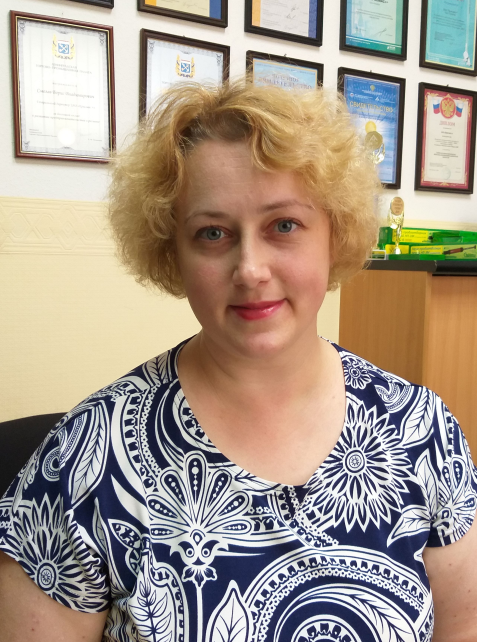 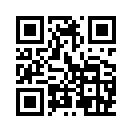 Учебный центр ГК «Крисмас»   
u-center.info

Орликова Евгения Константиновна, 
заместитель руководителя 
учебного центра ГК «Крисмас», к.пед.н.
Тел. 8 (921) 865-36-30
E-mail: orlikova_ek@rambler.ru
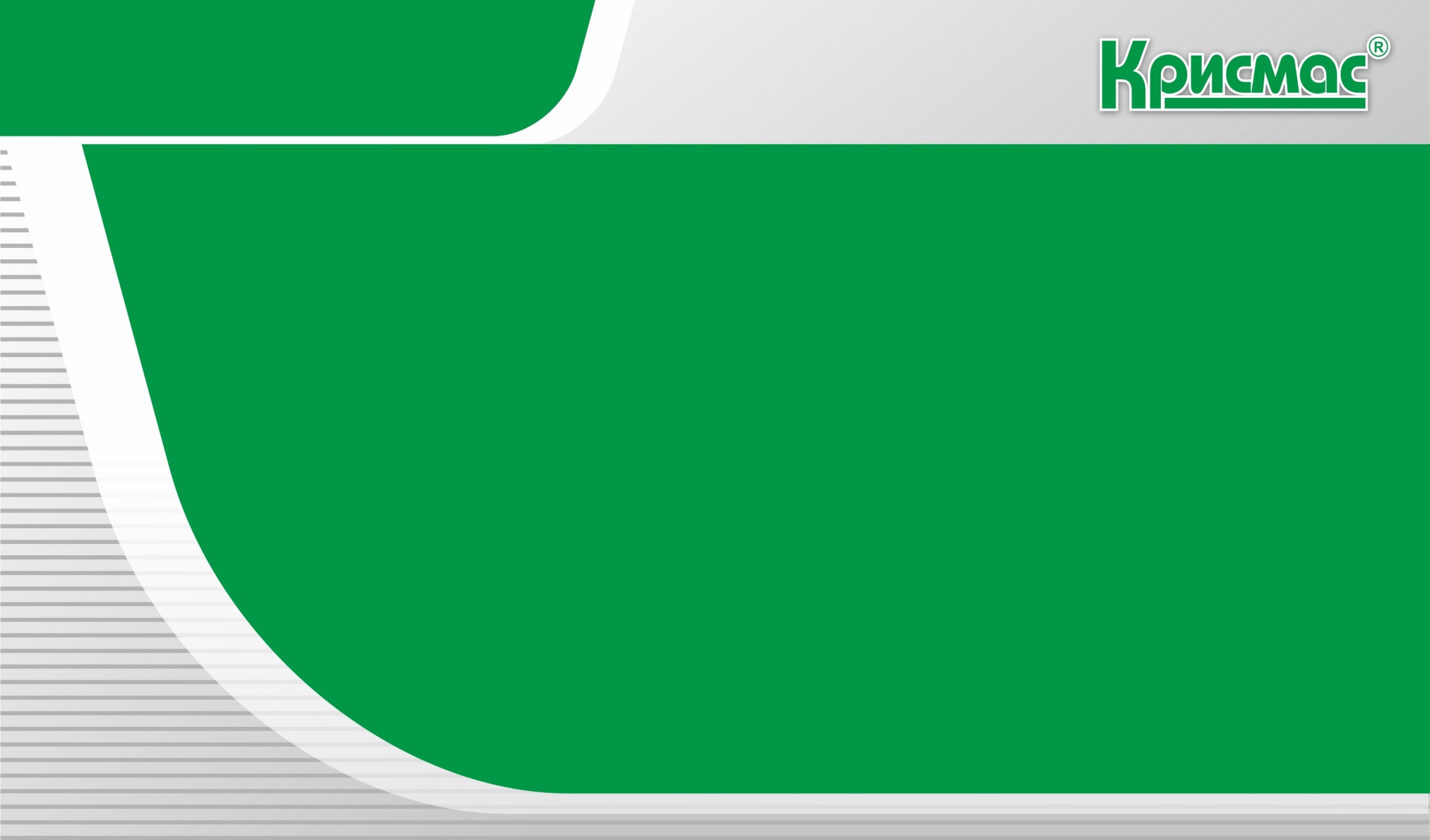 ЛАБОРАТОРНОЕ И УЧЕБНОЕ ОБОРУДОВАНИЕ:
ПРОИЗВОДСТВО И ПОСТАВКИ
Система менеджмента качества организации сертифицирована на соответствие требованиям международного стандарта 
ISO 9001и национального стандарта 
ГОСТ Р ИСО 9001-2015.
КОНТАКТЫ:
Производственно-лабораторный 
комплекс ГК «Крисмас»

191180 Санкт-Петербург, наб. реки Фонтанки, д. 102

E-mail: f102@сhristmas-plus.ru
Отдел продаж ГК «Крисмас»


191119 Санкт-Петербург, 
ул. Константина Заслонова, д. 6
 
E-mail: info@christmas-plus.ru
Отдел продаж в Москве

127247 г. Москва, 
Дмитровское шоссе, 
д. 96, корп. 2

E-mail: 
n-chernyh@christmas-plus.ru, 

Сайт: ecologlab.ru
Тел.: 8 (800) 302-92-25 (бесплатный звонок по России)
shop.christmas-plus.ru   christmas-plus.ru    крисмас.рф
u-center.info